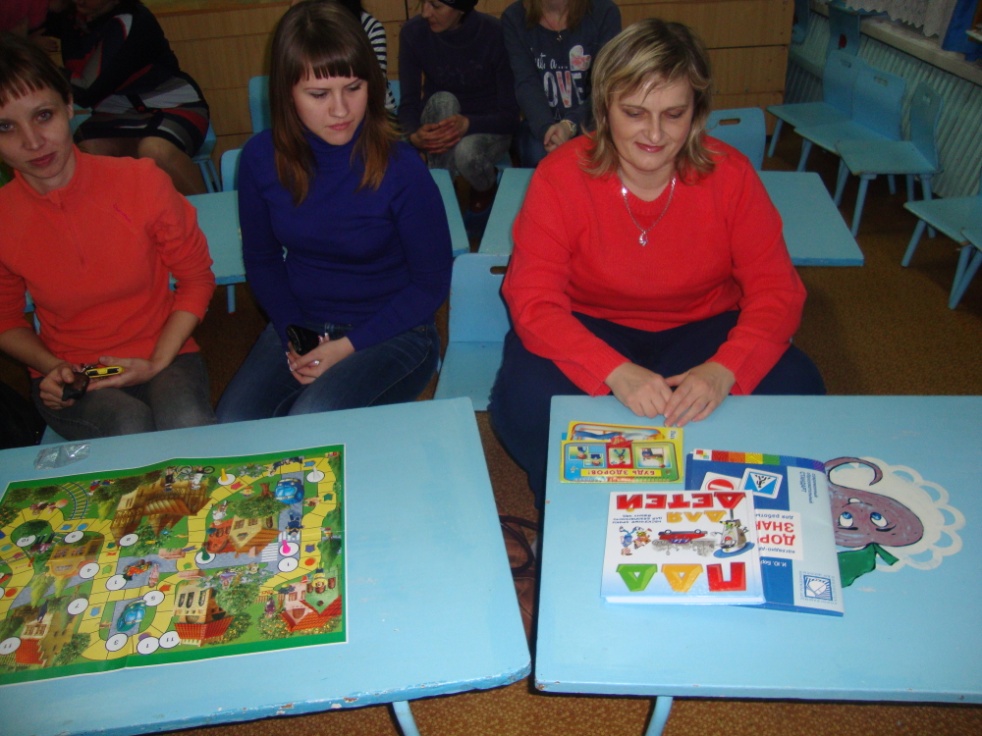 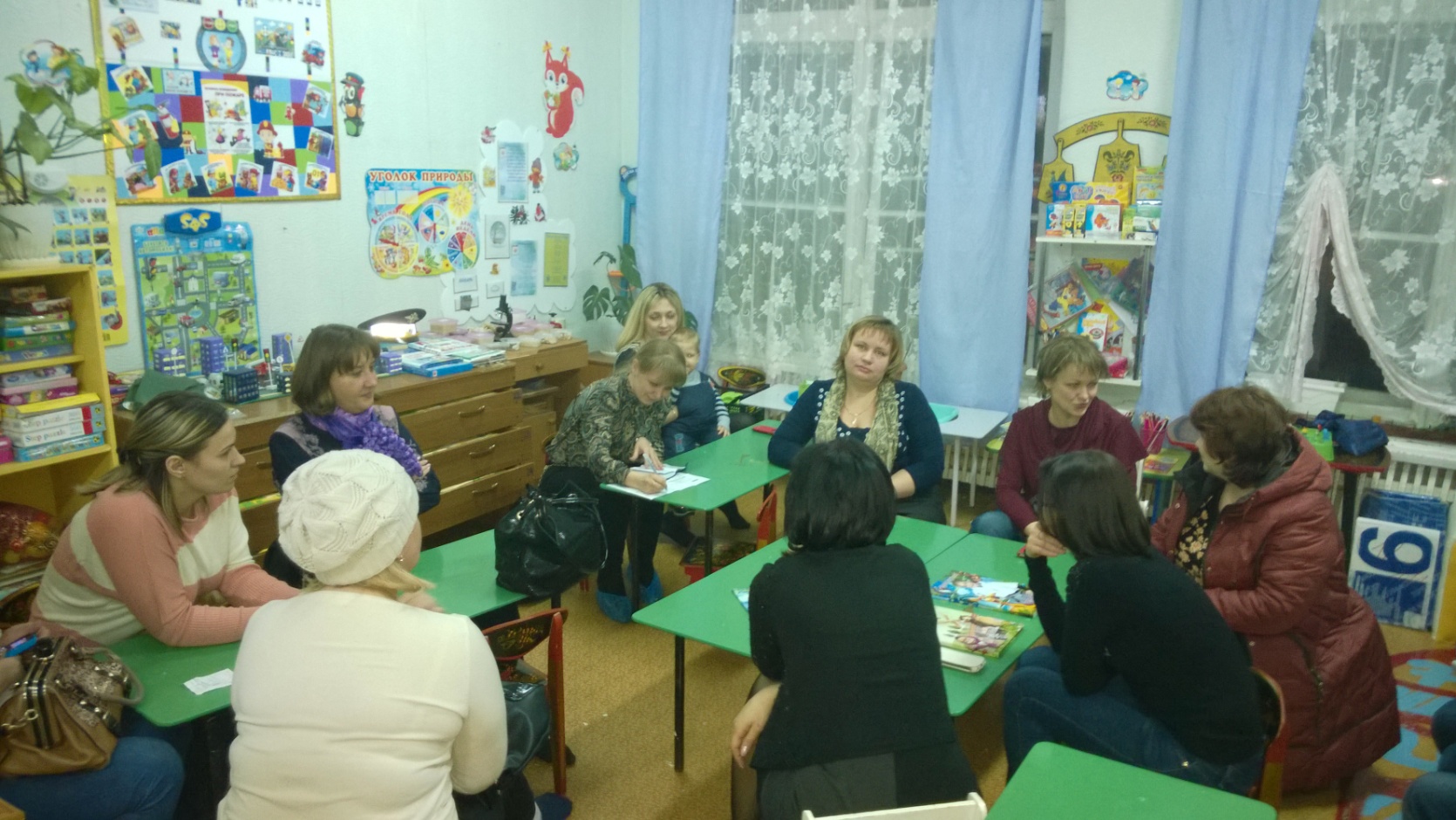 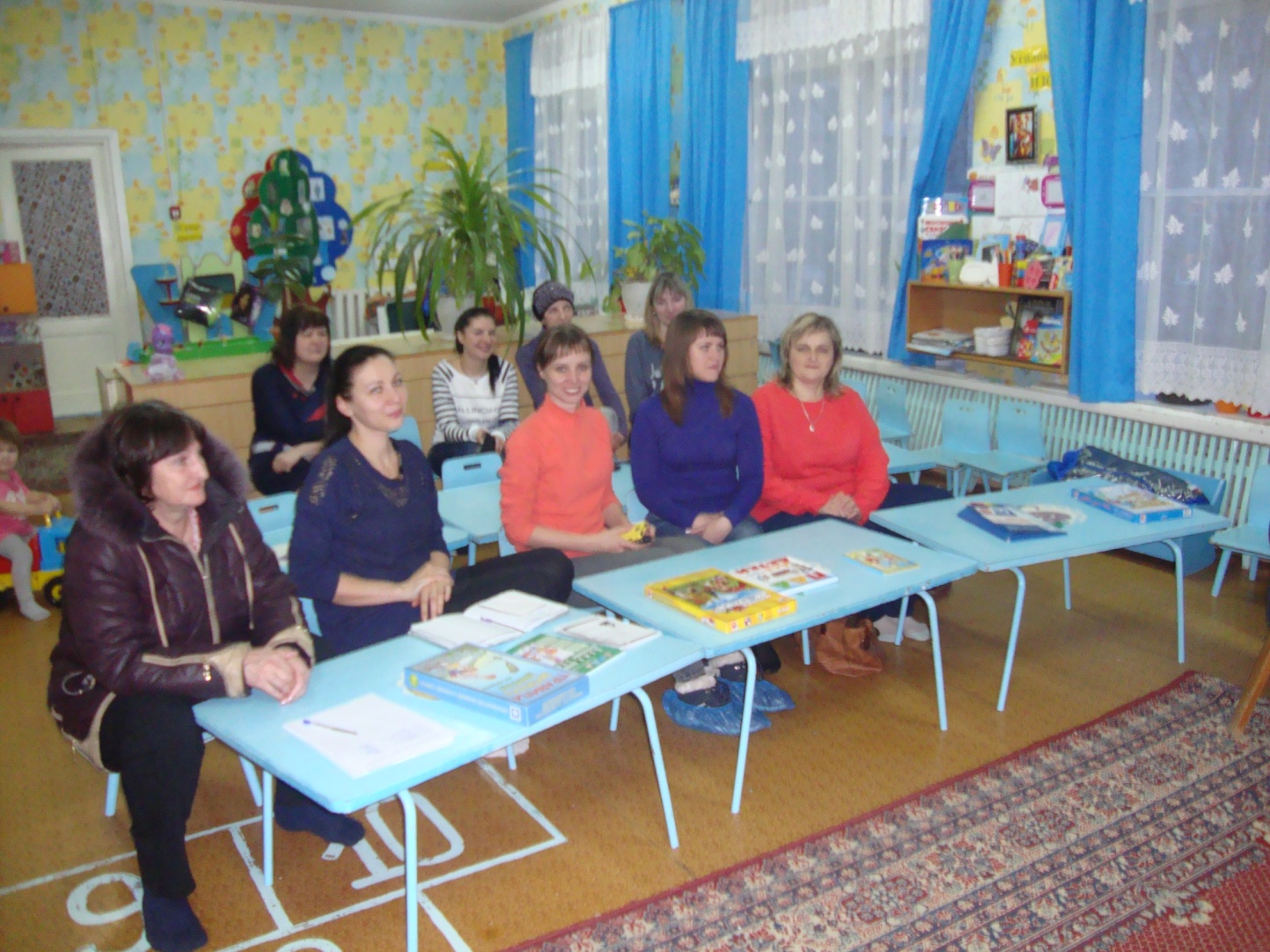 Заседание комиссии 
 «За безопасность движения»